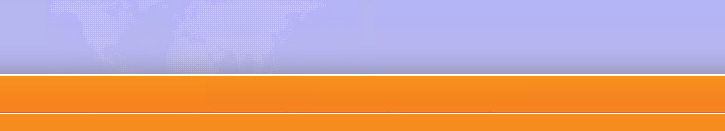 Fortbildungsveranstaltung am Thillm
Arbeitsbereich Medien und Informationstechnologien
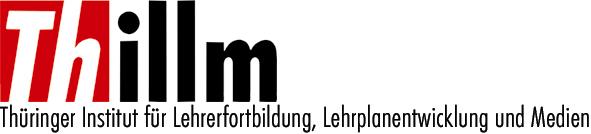 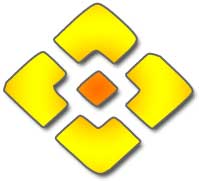 Einführung in das Themengebiet "Formale Sprachen und Automaten" am Beispiel der Lernumgebung AtoCC
Christian Wagenknecht, Michael Hielscher
Bad Berka, am 24.02.10
[Speaker Notes: Einladung von Herrn Drews]
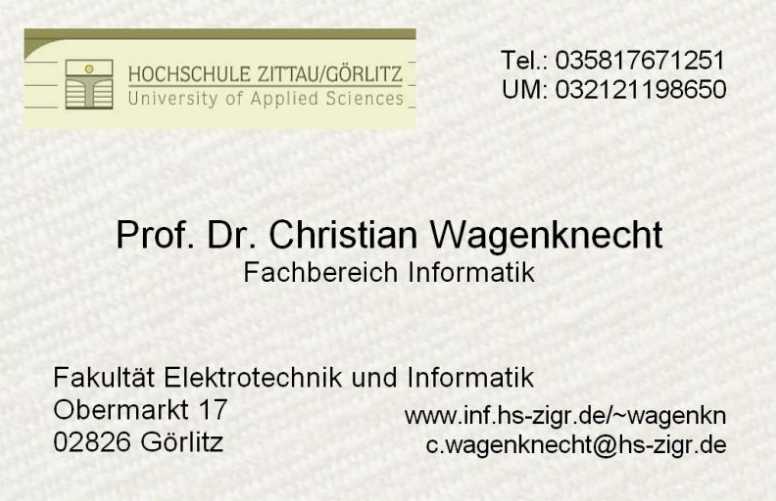 Zur Person
2
1977 		Abitur Geschwister-Scholl-Gymnasium-Löbau 1977-1981 	Lehramtsstudium (Mathematik/Physik; Gymnasium), PH Dresden 1981 		Diplomarbeit auf dem Grenzgebiet Mathematik/Informatik 1981-1984 	Tätigkeit als Lehrer1984-1987 	Aspirantur am Institut für Informatik und ihre Didaktik, PH Dresden
1987 		Dissertation (Dr.rer.nat.) in Informatik1987-1991 	Wissenschaftlicher Mitarbeiter an der PH Dresden, FB Informatik 1991-1993 	Wissenschaftlicher Mitarbeiter an der PH Ludwigsburg
seit 1993 	Hochschullehrer (Professor für Informatik) Hochschule Zittau/GörlitzForschungsaufenthalte in den USA, Schweiz, Kanada, Litauen, Dänemark, China, Japan, Russland, Tschechien, Finnland, Italien, Bulgarien, Großbritannien, Polen.Tätigkeit an der Wilhelm-Büchner-Hochschule Darmstadt und an der BA Bautzen
Organisatorisches
3
Zeitplan:
	09:00 - 10:30, 10:45 - 12:15 
	Mittagessen13:00 - 14:30, 14:45 - 16:00
	Abreise

.......

Frau List unterstützt uns freundlicherweise. Vielen Dank!
Teilnehmerzahl
4
40
Woran liegt diese überdurchschnittliche Zahl? 
-  Freiwillig???  
-  Mangelndes Risikobewusstsein???   Gefährdung des Erholungseffektes der Ferienwoche
-  Ursache: wahre BEGEISTERUNG für    Theoretische Informatik (TI)???   ODER?
Gefühlssituation der Lehrenden
5
"TI wollte ich nie machen."
"TI hat mich nie richtig interessiert."
"TI war mir immer zu theoretisch und abstrakt."
"Die TI-Dozenten waren suspekt – TI im (postgradualen) Studium erinnere ich mit Grausen."
"Die TI-Inhalten helfen mir nicht, wenn das Schulnetzwerk mal wieder zusammenbricht."
...
Lehrplan  Ziele und Inhalte
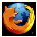 6
In den meisten Bundesländern sind ausgewählte Inhalte der TI Lehrplaninhalt der Sek. II:
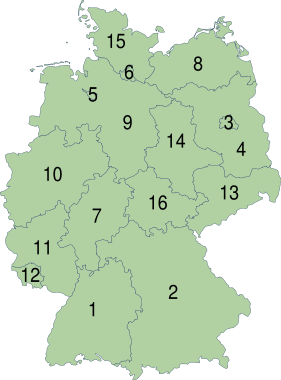 Verortung der TI im Lehrplan Thüringens
7
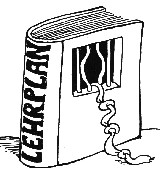 Zwei wichtige Quellen:
Informatik-Lehrplan für Kl. 11,12 (1999)(Eingeflossen sind hier: EPA = Einheitliche Prüfungsanforderungen in der Abiturprüfung; Bildungsstandards für Informatik als Minimum)
Ziele und Inhalte der Qualifizierungsphase der gymnasialen Oberstufe im Fach Informatik(Inhalts- und prozessbezogenen Kompetenzen, differenziert nach grundlegendem und erhöhtem Anforderungsniveau)
Themenbereich (Wahlthema in Kl. 12): Einblick in formale Sprachen (ca. 25 Std.)
8
Die Schüler erwerben wesentliche Kenntnisse allgemein zu Sprachen und speziell zu regulären und kontextfreien Sprachen. Sie erfahren wichtige Zusammenhänge zu den entsprechenden Automaten (endliche Automaten, Kellerautomaten). 

Die Schüler kennen und nutzen verschiedene Techniken zur syntaktischen Beschreibung formaler Sprachen. Sie erlernen ein Verfahren zur Übersetzung eines Ausdrucks in eine maschinennahe Notation. Die Schüler können die grundsätzliche Arbeitsweise von Compilern und Interpretern erklären.

(Zitat aus dem Lehrplan)

Grundfach Informatik: 7.3; Leistungsfach Informatik: 10.2

EPA  Anforderungsbereiche: Reproduktion / analoge Rekonstruktion /  Konstruktion
Inhaltliche Kompetenzen in der Qualifizierungphase (grundlegendes / erhöhtes Anforderungsniveau)
9
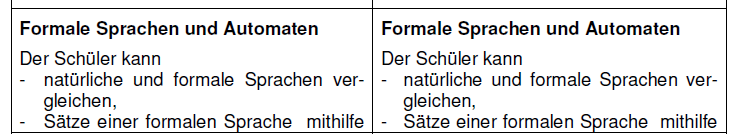 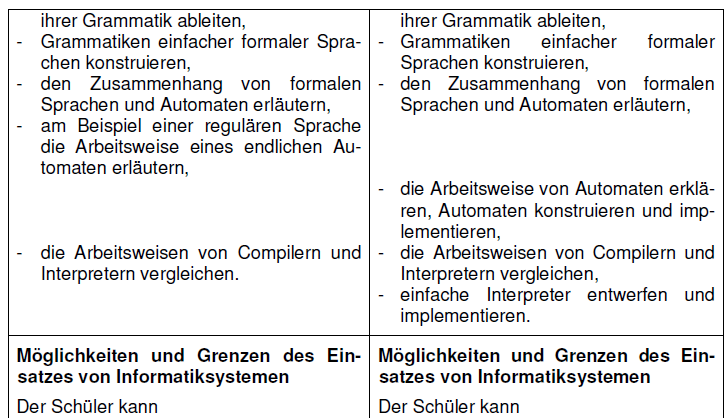 [Speaker Notes: Unterer Teil: TM – wird hier nicht behandelt, obwohl AtoCC dieses Modell bereitstellt.]
Inhaltliche Kompetenzen lt. Lehrplan (7.3)
10
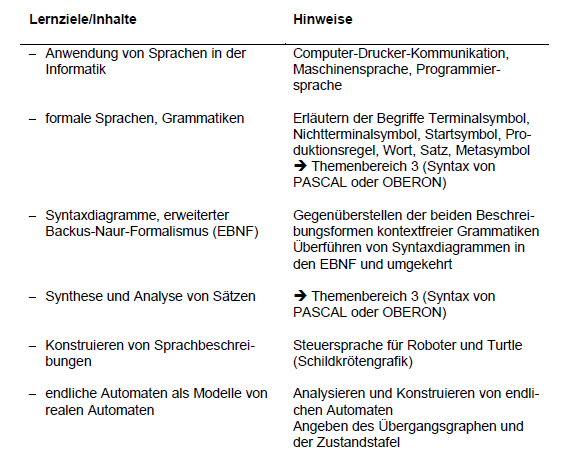 Inhaltliche Kompetenzen lt. Lehrplan (7.3)
11
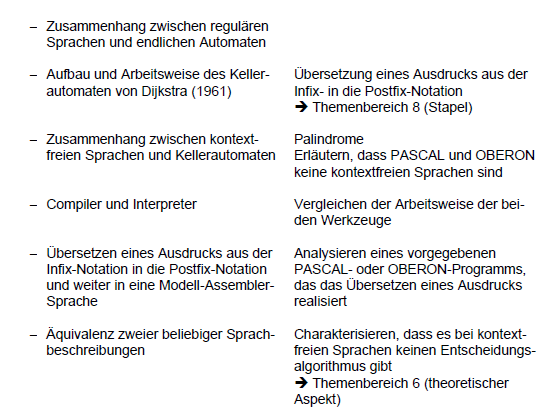 [Speaker Notes: wichtig, da Turtle, Comp., Infix/Präfix]
TI-Inhalte in der Schulinformatik:	Probleme und Chancen
12
Problem mit Zeit-Inhalts-Relation
Manche Lehrende mögen es nicht. – Motivationsproblem
Manche Lehrende können es nicht richtig. – Qualifikationsproblem
SchülerInnen/Studierende fragen gelegentlich: "Wann geht es denn nun endlich richtig los mit der Informatik? Ach so, das ist es schon."  - Vermittlungsproblem
"Ergebnis": Wenn möglich, TI weglassen. 
    (Dumm, dass techn. Inf. 7.1 oder logikorient. Progr. 7.2 auch nicht so toll sind.)					FALSCH!!!
Chance:  Informatik als Wissenschaft repräsentieren! (wie Mathematik und Naturwissenschaften)Sonst: Studienabbrecher als konkrete Folge!!
Drei Irrtümer als Reaktion auf die Problemlage
13
Von allem ein bisschen     So bitte nicht!!!LP: 7.3 Einblick in formale SprachenAlternative: Für Kerninhalte zeigen, dass sie Biss haben! 
Zuerst die Theorie, dann die Praxis    So bitte nicht!!!Anwendung "Compiler" NACHDEM die Theorie vermittelt wurdeAlternative: FSuA-Theorie mit automat. Compilerbau verzahnen  bedarfsorientiertes Lernen
Sogenannter "Praxisbezug"    So bitte nicht!!!"Endliche Automaten als Modelle realer Automaten" (LP, S. 26)  Automaten mit Ausgabe (Mealy, Moore) Alternative: Automaten als adäquate Beschreibungsmittel des Akzeptanzprozesses für Sprachen
Im Workshop geht es um diese Alternativen!!!
Didaktische Software für TI
14
in Schulen: diverse Simulationstools oder Lernumgebungen, wie Kara; meist von enthusiastischen LehrerInnen entwickelt
in Hochschulen: Systeme für die Lehre, wie JFLAP LEX und YACC für die Hand des Ingenieurs
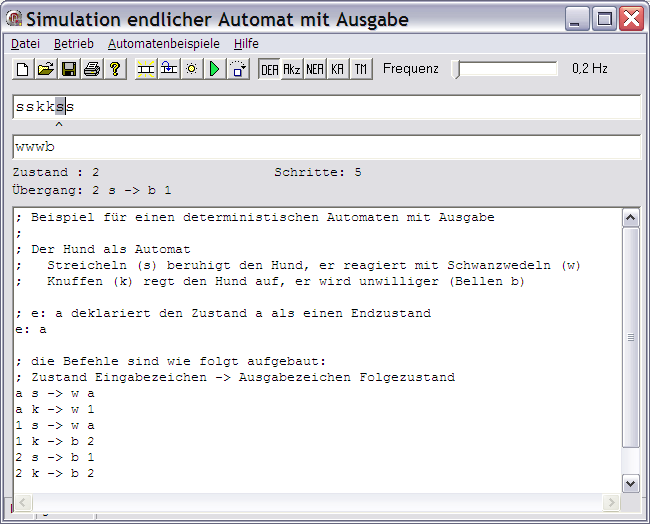 Simulationstool – Bildungsserver Hessen
Defizite existierender Systeme
15
Systeme bzw. separate Module thematisieren Einzelaspekte 
nicht definitionskonform und/oder nicht an Lernprozessen orientiert, sondern die Prozess-Simulation dominiert
Suggerieren abstrakten Automat als physikalisches Objekt
Systeme können nur simple Beispiele bearbeiten – zu große Distanz zur Praxis
Lernumgebungen (Quelle: LP Brandenburg)
16
"Lernumgebungen werden so gestaltet, dass sie das selbst gesteuerte Lernen von Schülerinnen und Schülern fördern. Sie unterstützen durch den Einsatz von Medien sowie zeitgemäßer Kommunikations- und Informationstechnik sowohl die Differenzierung individueller Lernprozesse als auch das kooperative Lernen. Dies trifft sowohl auf die Nutzung von multimedialen und netzbasierten Lernarrangements als auch auf den produktiven Umgang mit Medien zu. 
	Moderne Lernumgebungen ermöglichen es den Lernenden, eigene Lern- und Arbeitsziele zu formulieren und zu verwirklichen sowie eigene Arbeitsergebnisse auszuwerten und zu nutzen."
AtoCC  - Vom abstrakten Automaten zur   automatisierten Entwicklung von Sprachübersetzern
17
Verzahnung von FSuA-Theorie mit Aspekten des automatisierten Compilerbaus(alles in einem modularen System, vereinheitlichte Bedienung, Modulübergänge, ...) 
Wichtige didaktische Entscheidung: Zielsprache des Compilers sollte nicht Maschinencode sein!!
Herstellung eines lauffähigen(!) Sprachübersetzers durch Anwendung der Kenntnisse aus der TI – erfordert hohe Abstraktion (CC mit VCC)
Modellierung des Übersetzungsprozesses mit "ausführbaren" T-Diagrammen
[Speaker Notes: Gekürzte Punkte:
Visualisierung und deskriptives Vorgehen bei der Compilerentwicklung mit VCC
automatisierte Umsetzung in lauffähigen Compiler
Übersetzungsprozess im T-Diagramm = Rückkehr zur Modellierungsebene]
Didaktische Gestaltung der Lerneinheit
18
Belastbare Motivation für TI-Inhalte durch herausforderndeStart-Fragestellung mit Praxisrelevanz und Modellierungeines Zielsystems (Sprachübersetzer) am Anfang
Vermittlungs-/Anwendungszyklen für TI-Wissen mit Projekt-bezug (Praxis nicht als "Anhängsel" zur Theorie)
Komplexe Anwendung von TI-Inhalten auf sehr hohemAbstraktionsniveau (automatisierte Compiler-Generierung),Rückkehr zur und Konkretisierung der Modellierungsebene
Behauptung:  Dabei ist AtoCC ein unverzichtbares Hilfsmittel.
Installation
19
Installationshinweise: Bitte Reihenfolge einhalten!
Software unter:    www.atocc.de  Workshops  Software
Installieren Sie Java  jdk-6u18-windows-i586.exe
Installieren Sie PostScript  gs860w32.exe
Installieren Sie einen pdf-Reader  Foxit Reader.exe
Installieren Sie AtoCC   AtoCC Setup.exe
Pfadprobleme durch Neuinstallation von AtoCC (letzter Punkt) beheben!
Beispiel:  ZR – eine Sprache für einen Zeichenroboter
20
Praxisnahe (echte!) Aufgabe mit grafischer (akustischer) Ausgabe:
Entwickeln Sie einen Compiler, der die Sprache ZR (ZeichenRoboter) in PDF übersetzt.  (Schülergerecht formulieren!)

Eingabewort (in ZR):    WH 36 [WH 4 [VW 100 RE 90] RE 10]

Sprachelemente:
VW n	VorWärts n Schritte
RE n	Rechts um n Grad
WH n [ ... ]	WiederHole n-mal [...]
FARBE f	StiftFARRBE f
STIFT n	Strichstärke n
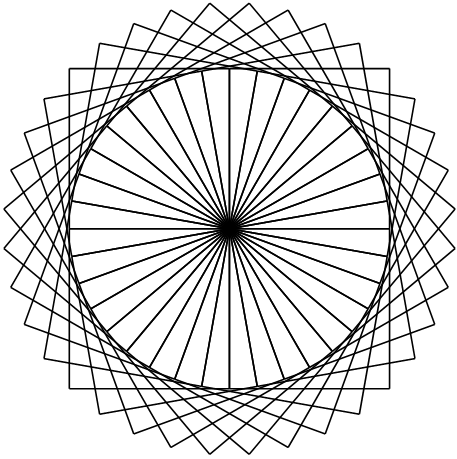 Aufgabe: Verwenden Sie den fertigen Compiler zr2pdf blume.zr 	(konsole.bat aufrufen, blume.zr ansehen, später modifizieren)
Beispiel:  ZR – eine Sprache für einen Zeichenroboter
21
Der Zeichenroboter kann auch mehr: BunteBlume.zr
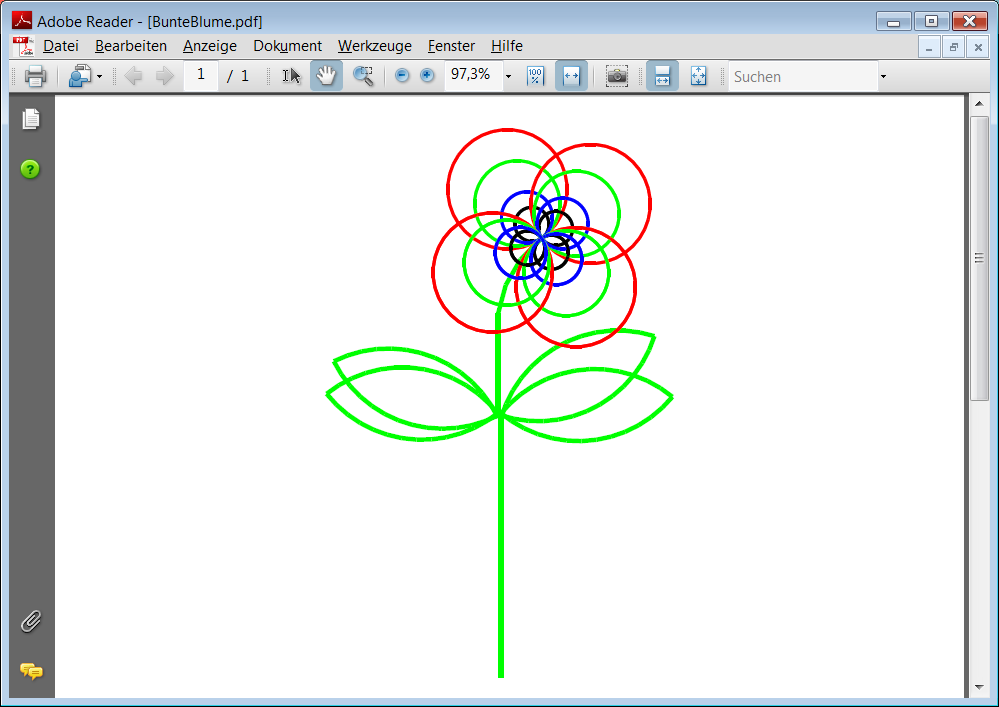 Beispiel:  ZR – eine Sprache für einen Zeichenroboter
22
Weiterer Ablauf:

Modellierung der Problemlösung mit TDiag
Syntax-Definition von ZR: formale Grammatik, Ableitungsbaum mit kfGEdit
Parser  Akzeptoren  Automatenmodelle (EA, KA) mit AutoEdit
Arbeitsteilung: Scanner, Parser
Zielsprachenbezug  automatisierte Compiler-Entwicklung mit VCC
Teilsysteme werden in Modellierung eingebracht (TDiag)
Ergebnis: lauffähiger (nichttrivialer) Übersetzer, den man benutzen kann!

TDiag, kfGEdit, AutoEdit, und VCC sind Bestandteile von AtoCC.
Beispiel:  ZR – eine Sprache für einen Zeichenroboter
23
Übersetzungsprozess analysieren und modellieren
Verwendung von T-Diagrammen:
T-Diagramme bestehen aus 4 Bausteintypen.
Compilerbaustein, Programmbaustein, Interpreterbaustein und Ein/Ausgabe-Baustein
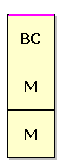 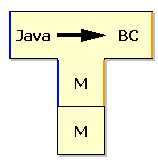 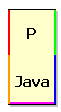 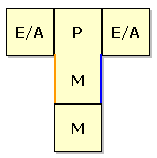 Ein/Ausgabe an Programmbaustein
Compiler
Programm
Interpreter
Beispiel:  ZR – eine Sprache für einen Zeichenroboter
24
T-Diagramm: 1. Entwurf
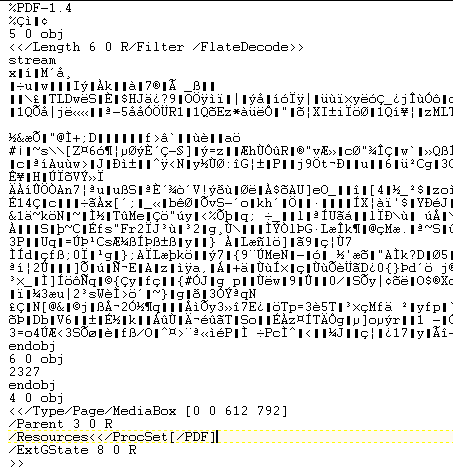 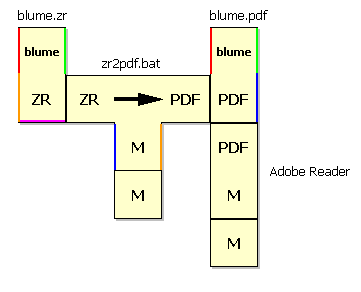 ZR2PDF möchte niemand schreiben!!!
Beispiel:  ZR – eine Sprache für einen Zeichenroboter
25
T-Diagramm: 2. Entwurf                               TDiag
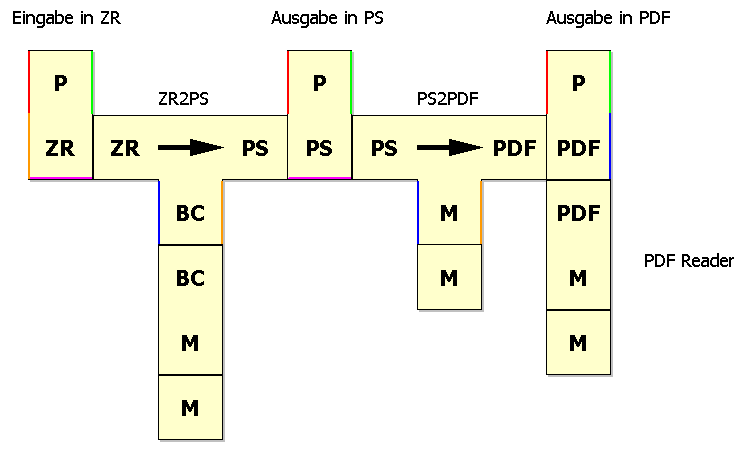 ZR2PS werden wir entwickeln.PS2PDF und Acrobat Reader werden vom System bereitgestellt.
Beispiel:  ZR – eine Sprache für einen Zeichenroboter
26
Zwischenstand:
  Schüler kennen die Übersetzungsaufgabe und Verwendungsform des zukünftigen Compilers
  nun Compiler-Entwurf beginnen: Quell-/Zielsprache

Quellsprache:
Mit Sprache auseinandersetzen: Beispielwörter bilden; Grammatik definieren, d.h. Terminale bestimmten, Produktionsregeln angeben und dabei Nichtterminale festlegen = induktives Vorgehen
Ableitungsbäume erzeugen
Beispiel:  ZR – eine Sprache für einen Zeichenroboter
27
ZR-Beispielwörter  Aufbau allg. beschreiben:
 VW 50
 RE 270
 RE 45 WH 2 [VW 100]
 WH 4 [VW 100 RE 100]
 WH 36 [WH 4 [VW 100 RE 90] RE 10]

 Magnetkarten an der Tafel
Beispiel:  ZR – eine Sprache für einen Zeichenroboter
28
"Baustein" Zahl:
0 soll in ZR keine Zahl sein, da VW 0 oder RE 0 keine Veränderung herbeiführen.
Vorangestellte Nullen, wie bei 0815, sind nicht erlaubt.
Regeln der formalen Grammatik:
	Zahl        	 ErsteZiffer Ziffern
	Ziffern     	 Ziffer Ziffern | 
	Ziffer      	 0 | 1 | ... | 9 
	ErsteZiffer 	 1 | 2 | ... | 9
Beispiel:  ZR – eine Sprache für einen Zeichenroboter
29
Beispiel:  ZR – eine Sprache für einen Zeichenroboter
30
Beispiel:  ZR – eine Sprache für einen Zeichenroboter
31
Beispiel:  ZR – eine Sprache für einen Zeichenroboter
32
Programm    	 Anweisungen 
Anweisungen 	 Anweisung Anweisungen | EPSILON
Anweisung   	 VW Zahl 
             	  | RE Zahl
           	  | WH Zahl [ Anweisungen ] 
             	  | FARBE Farbwert 
             	  | STIFT Zahl
Farbwert    	 rot | blau | gruen | gelb | schwarz
Zahl        	 ErsteZiffer Ziffern
Ziffern     	 Ziffer Ziffern | EPSILON
Ziffer      	 0 | 1 | ... | 9 
ErsteZiffer 	 1 | 2 | ... | 9
[Speaker Notes: Vollständige Grammatik angeben! kfG Edit – Definition verwenden! Wichtig, da später andere Terminale gelten!]
Beispiel:  ZR – eine Sprache für einen Zeichenroboter
Ableitung ist generativ, regelbasiert.
33
Automaten als Akzeptoren für Sprachen
Akzeptor prüft, ob ein Wort zur Sprache gehört oder nicht. (Keine Ausgabe  Wort akzeptiert) (Thema: Programmiersprachen und Syntaxfehler)
Wir nehmen zwei Ausschnitte aus den Produktionen:
Zahl        			 ErsteZiffer Ziffern
Ziffern     		 Ziffer Ziffern | EPSILON
Ziffer      			 0 | 1 | ... | 9 
ErsteZiffer 	 1 | 2 | ... | 9 
Anweisungen 	 Anweisung Anweisungen | EPSILON
	Anweisung   	 VW Zahl | WH Zahl [ Anweisungen ]
Beispiel:  ZR – eine Sprache für einen Zeichenroboter
34
Kleiner Sprachausschnitt:
Zahl        	 ErsteZiffer Ziffern
Ziffern     	 Ziffer Ziffern | EPSILON
Ziffer      	 0 | 1 | ... | 9 
ErsteZiffer 	 1 | 2 | ... | 9
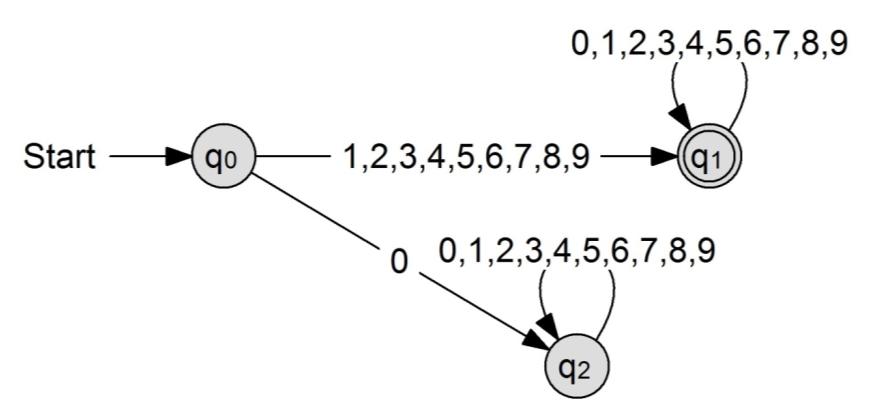 Beispiel:  ZR – eine Sprache für einen Zeichenroboter
35
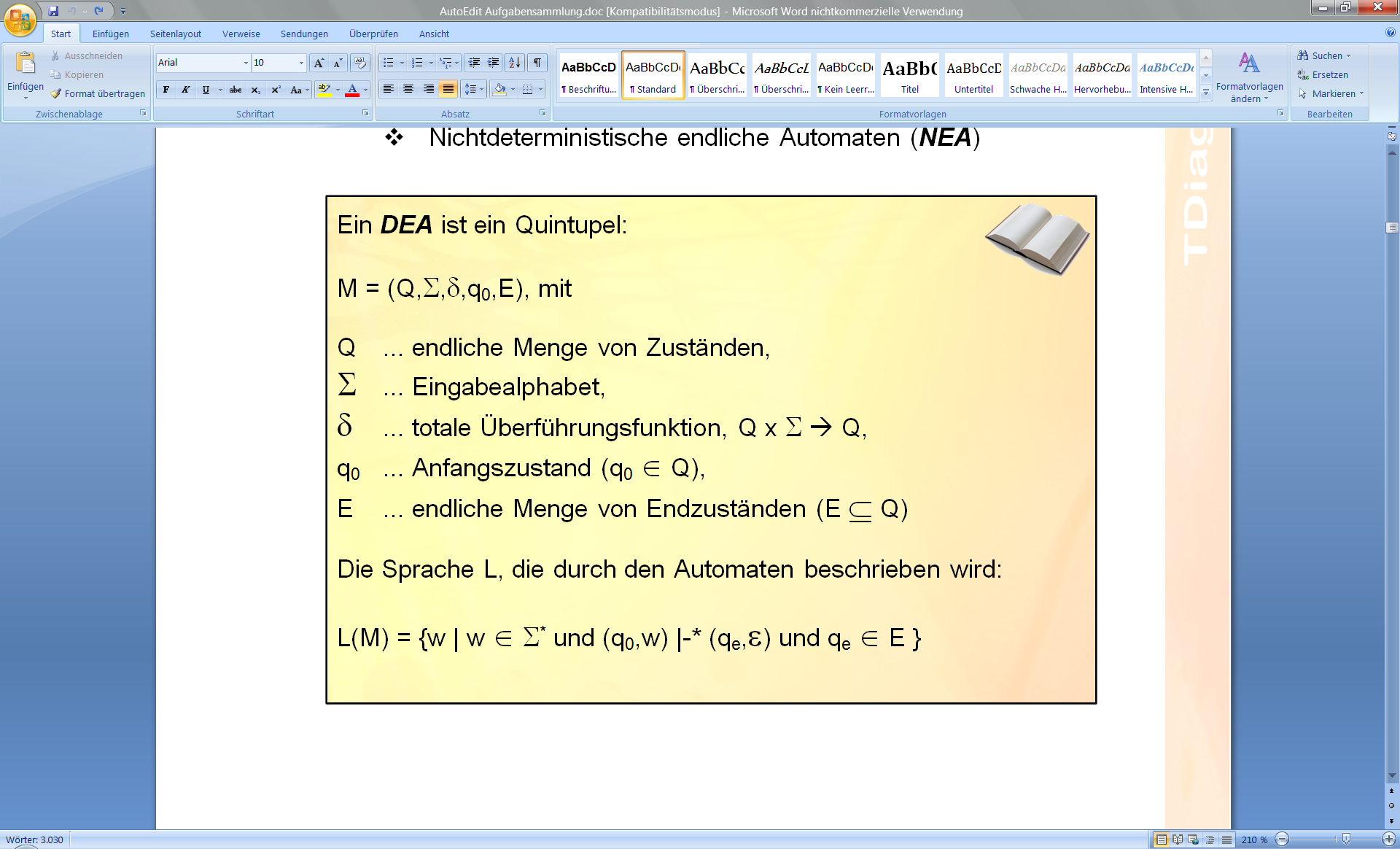 Beispiel:  ZR – eine Sprache für einen Zeichenroboter
36
Für EA-Sprachen können auch reguläre Ausdrücke (Schablonen-Vorstellung) verwendet werden: Beispiel Zahl (nicht 0, ohne Vornullen):  [1-9][0-9]*




Grammatik – Ableitung – konstruierend/generierend
Automat – Akzeptor – analysierend/verarbeitend
Reg. Ausdruck – Muster – vergleichend/abgleichend
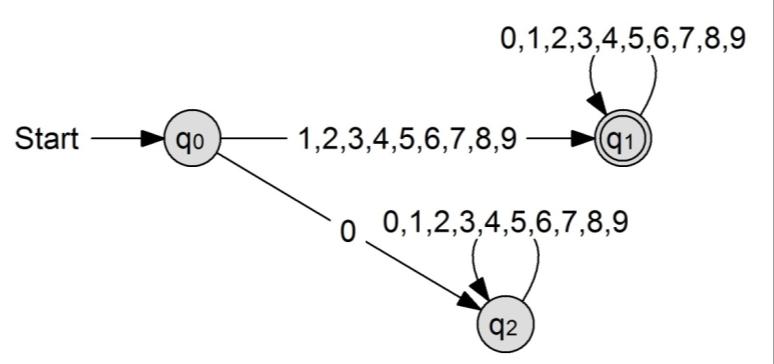 Beispiel:  ZR – eine Sprache für einen Zeichenroboter
37
Kleiner Sprachausschnitt:
Anweisungen 	 Anweisung Anweisungen | EPSILON
	Anweisung   	 VW Zahl | WH Zahl [ Anweisungen ] 


			Versuch einer DEA-Konstruktion
					scheitert!
Beispiel:  ZR – eine Sprache für einen Zeichenroboter
38
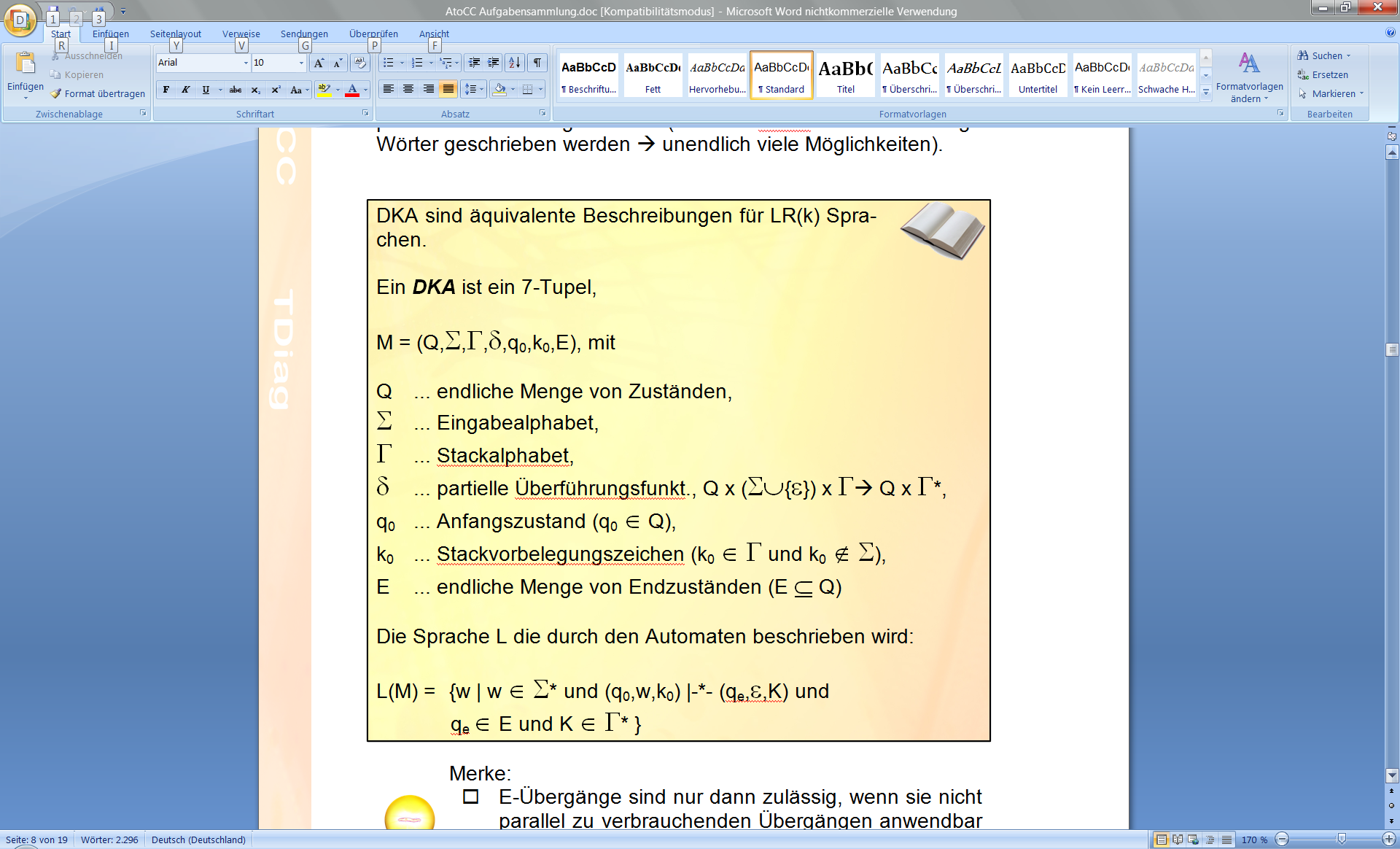 Beispiel:  ZR – eine Sprache für einen Zeichenroboter
39
Anweisungen 	 Anweisung Anweisungen | EPSILON
Anweisung       VW n
		 |  WH n [ Anweisungen ]
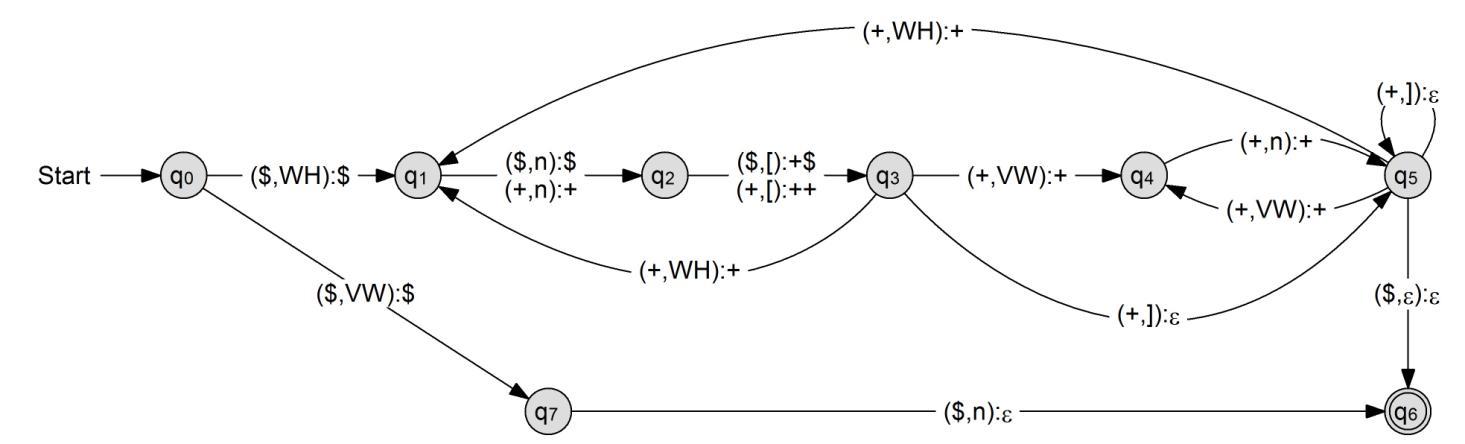 DKA  für  obigen Grammatik-Ausschnitt
Beispiel:  ZR – eine Sprache für einen Zeichenroboter
40
Compiler ist Kombination eines (sehr komplexen) Kellerautomaten und kleinen endlichen Automaten

Kellerautomat ist sehr komplex und kann praktisch nicht vom leeren Blatt aus per Hand entwickelt werden.  VCC (AtoCC-Modul)Deshalb:   - Einfache ÜA für KA in der Lehre (z.B. Palindrome)  - Sprachklassen, die automatisierte Erzeugung     effizienter Compiler ermöglichen (LL, LR)    Formal ist kfG  NKA möglich, praktisch nutzlos!
[Speaker Notes: Demo:  kfG  NKA]
Arbeitsweise des Compilers
41
Arbeitsweise eines Scanners
42
Terminale der Grammatik: 
             Tastaturzeichen  Befehlsworte, Zahlen, Stiftfarbe
"Viele kleine endliche Automaten entscheiden welche Teilwörter im Quelltext stehen."
Token als Paare
[Tokenname, Lexem]
              z.B.: [Wiederhole, "WH"]
[Zahl, "12"]
[KlammerAuf, "["]
"Quelltext besteht aus Zeichen und der Rechner weiß noch nicht wie diese zusammengehören."
Beispiel:  ZR – eine Sprache für einen Zeichenroboter
43
Programm    	 Anweisungen 
Anweisungen 	 Anweisung Anweisungen | EPSILON
Anweisung   	 VW Zahl 
             	  | RE Zahl
           	  | WH Zahl [ Anweisungen ] 
             	  | FARBE Farbwert 
             	  | STIFT Zahl
Farbwert    : rot|blau|gruen|gelb|schwarz
Zahl            : [1-9][0-9]*
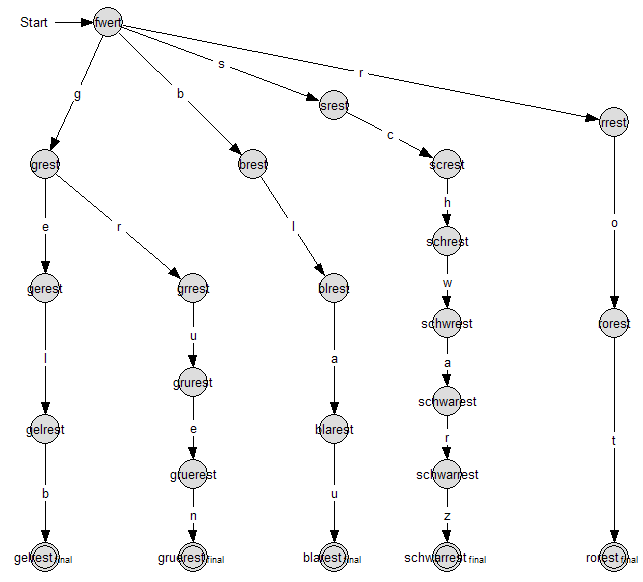 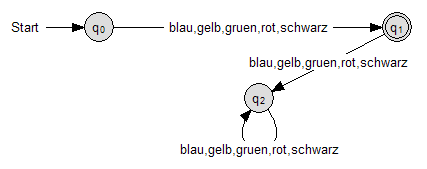 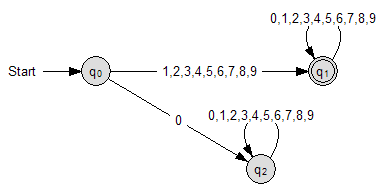 Reguläre Grammatik  NEA  DEA
44
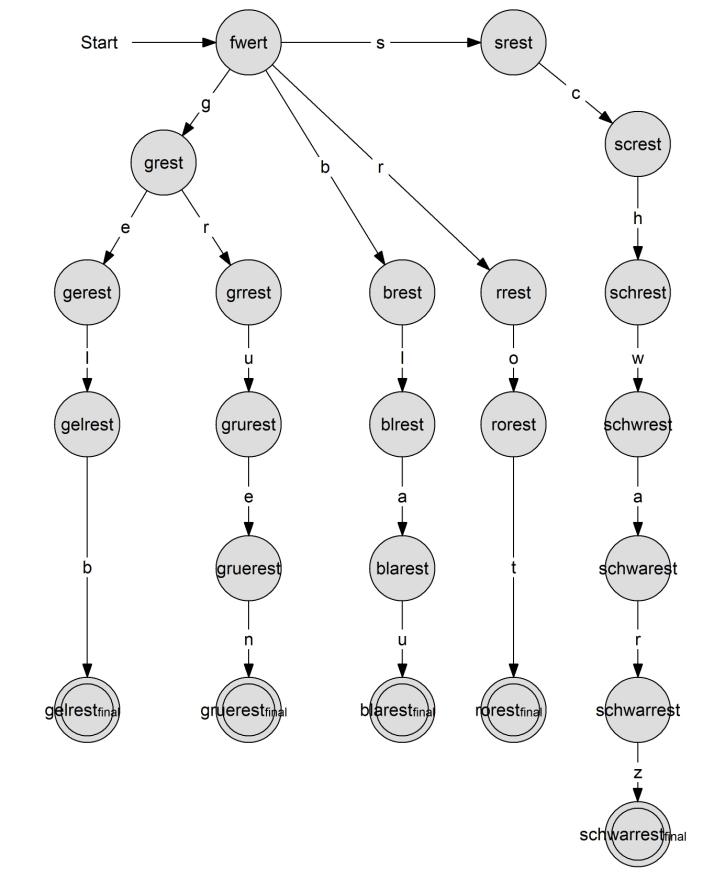 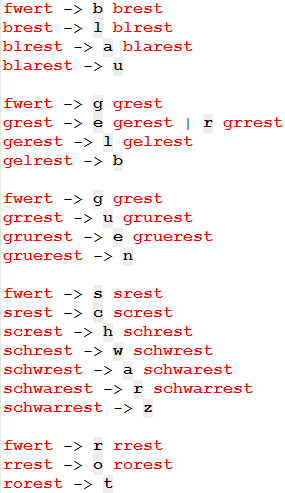 farbwert.txt
Beispiel:  ZR – eine Sprache für einen Zeichenroboter
45
Endliche Automaten (RegExp) für alle Terminale der ZR-Grammatik:
KlammerAuf	: \[
KlammerZu	: \]
Wiederhole	: WH
Rechts	: RE
Vor	: VW
Stift	: STIFT
Farbe	: FARBE	
Farbwert    	: rot|blau|gruen|gelb|schwarz
Zahl	: [1-9][0-9]*
S, T, I, F, T
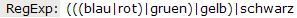 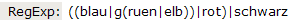 Beispiel:  ZR – eine Sprache für einen Zeichenroboter
46
Beispiel:  ZR – eine Sprache für einen Zeichenroboter
47
per Hand ergänzen
[Speaker Notes: Demo: zr-verkuerzt.exe –t zr-input.txt
ggf. auch einen Syntaxfehler (in zr-input.txt) zeigen]
Arbeitsweise des Parsers
48
Reduzierte Grammatik durch Scannereinsatz
     Bestimmte Nichtterminale werden zu Terminalen.
"Grammatik von ZR in Form eines Kellerautomaten 
Prüft, ob Wort zur Sprache gehört."
"Beinhaltet die aufgetretenen Terminale der Grammatik des Parsers"
#false erfolgt meist durch Ausgabe von „Syntax Error“
Beispiel:  ZR – eine Sprache für einen Zeichenroboter
49
Entwicklung des ZR2PS Compilers in VCC
Übertragen der EA in die Scannerdefinition
Übertragen der vereinfachten Grammatik in die Parserdef.
Entwickeln sogenannter S-Attribute (synthetisierter Attribute) durch Angabe von S-Ausdrücken in der Impl.-Sprache des Compilers - für jede Regel zur (syntaxgesteuerten) Zielcodegenerierung
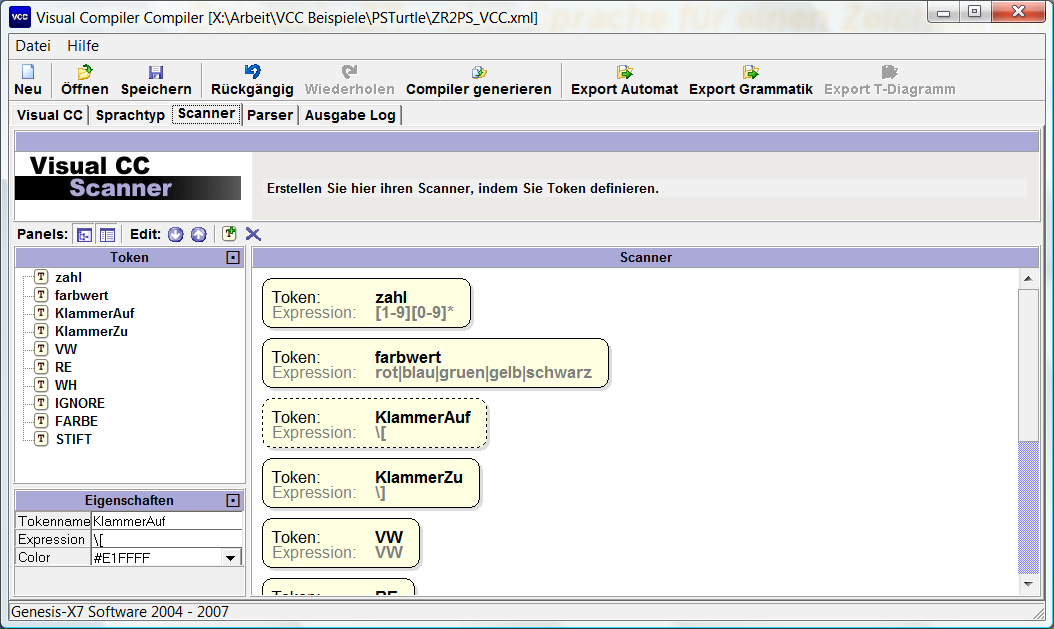 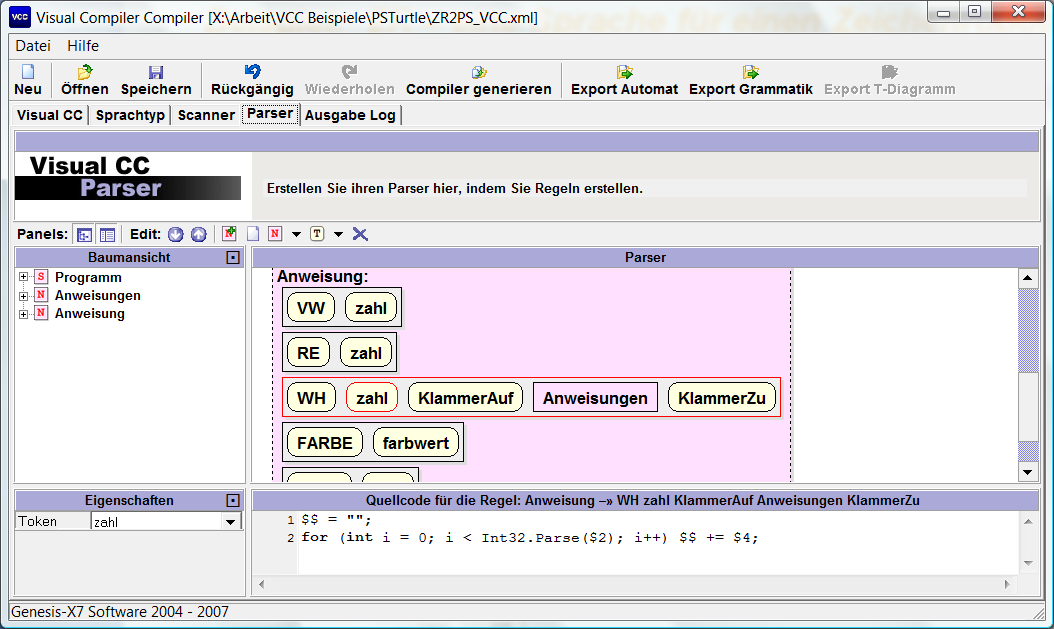 Beispiel:  Postscript als Zielsprache des ZR-Compilers
50
ZR  PS  PDF

Eingabewort (in ZR):    WH 36 [WH 4 [VW 100 RE 90] RE 10]

Ausgabewort (in PS):                                                   (PS - Arbeitsblatt)
%!PS-Adobe-2.0
/orient 0 def /xpos 0 def /ypos 0 def 
0 0 0 setrgbcolor
/goto { /ypos exch def /xpos exch def xpos ypos moveto} def
/turn { /orient exch orient add def} def 
/draw { /len exch def newpath xpos ypos moveto 
   /xpos xpos orient sin len mul add def 
   /ypos ypos orient cos len mul add def 
   xpos ypos lineto stroke 
} def 
300 400 goto
10 draw 10 turn ... 10 draw 10 turn
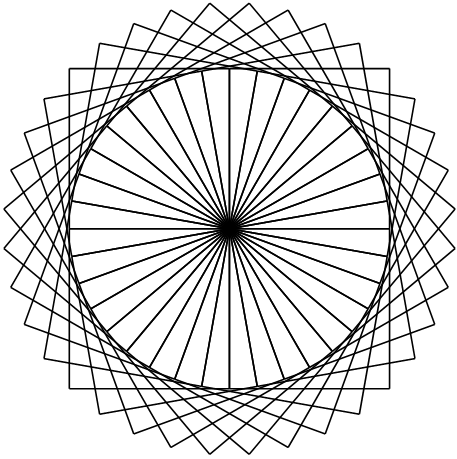 Beispiel:  ZR – eine Sprache für einen Zeichenroboter
51
Syntaxgesteuerte Zielcodegenerierung:
Der Compiler soll PostScript erzeugen, nicht nur #true und #false ausgeben.
Definition von S-Attributen (mit S-Ausdrücken)
S-Ausdrücke beschreiben die Berechnung von Zielcodefragmenten, die für jede rechte Regelseite definiert werden können.
Bei jeder Regelanwendung (Knoten im Parsebaum) wird der entsprechende S-Attribut-Wert ermittelt und weitergereicht. (eindeutige Auswertungsreihenfolge)
Beispiel:  ZR – eine Sprache für einen Zeichenroboter
52
Die Platzhalter $1 bis $n:
In S-Attributen verwenden wir Platzhalter für die Ergebnisse der einzelnen Regelbausteine.
Eingabewort sei: VW 20 RE 10
Eingabewort sei: VW 20 RE 10
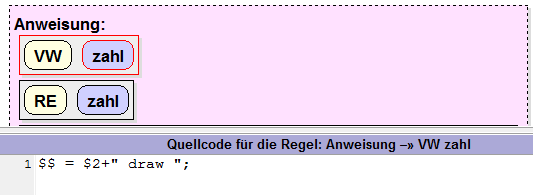 $1
$2
Von einem Token ist $n immer des Lexem des Tokens !
Von einem Nichtterminal ist $n immer das Ergebnis $$ des Nichtterminals !
VW
20
$$ = "20 draw "
Beispiel:  ZR – eine Sprache für einen Zeichenroboter
53
Die Platzhalter $1 bis $n:
In S-Attributen verwenden wir Platzhalter für die Ergebnisse der einzelnen Regelbausteine.
Eingabewort sei: WH 4 [ VW 20 ]
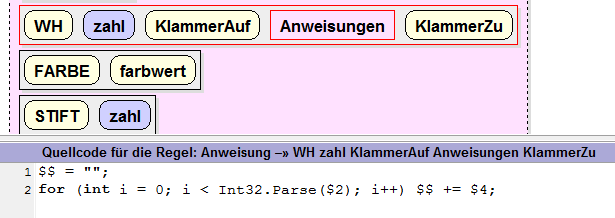 $1
$2
$3
$4
$5
WH
4
[
20 draw
]
Von einem Token ist $n immer des Lexem des Tokens !
Von einem Nichtterminal ist $n immer das Ergebnis $$ des Nichtterminals !
$$ = "20 draw 20 draw 20 draw 20 draw "
Alle $n und $$ sind vom Datentyp String !!!
Arbeitsweise des Compilers
54
%!PS-Adobe-2.0
/orient 0 def /xpos 0 def /ypos 0 def 
0 0 0 setrgbcolor
/goto { /ypos exch def /xpos exch def xpos ypos moveto} def
…
[Wiederhole, "WH"]
[Zahl, "12"]
[KlammerAuf" "["]
…
WH 36 [WH 4 [VW 100 RE 90] RE 10]
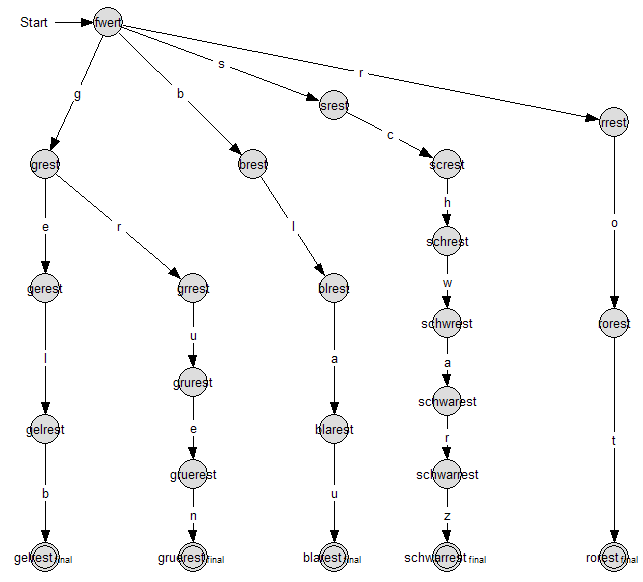 Programm    	 Anweisungen 
Anweisungen 	 Anweisung Anweisungen | 
Anweisung   	 VW Zahl 
             	   | RE Zahl
           	   | WH Zahl [ Anweisungen ] 
             	   | FARBE Farbwert 
             	   | STIFT Zahl
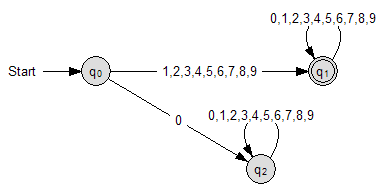 Beispiel:  ZR – eine Sprache für einen Zeichenroboter
55
Anwenden des Compilers auf der Modellierungsebene der T-Diagramme in TDiag.
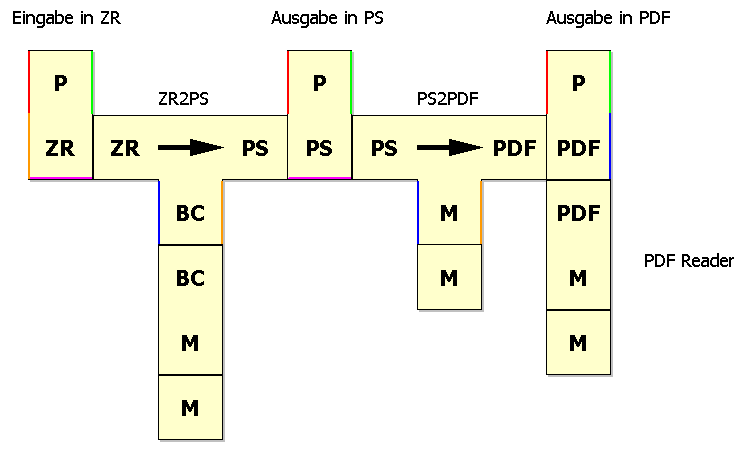 Antworten auf weitere Fragen ...
56
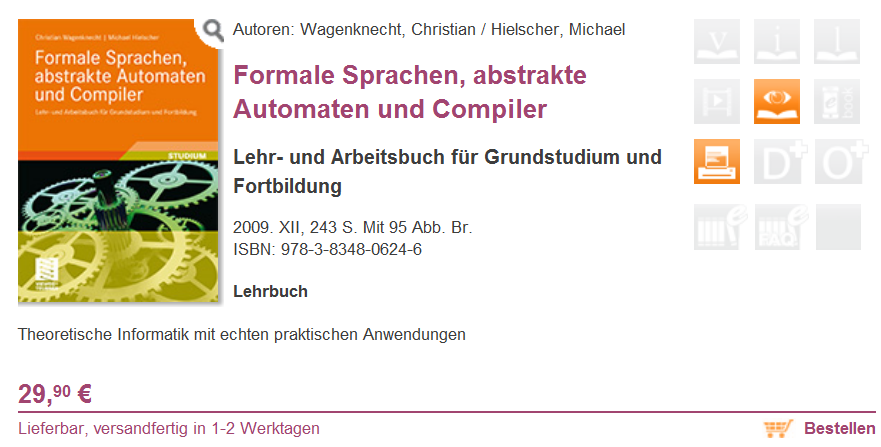 http://www.inf.hs-zigr.de/~wagenkn/http://www.atocc.de